Designing a roller coaster
Casus Proefstuderen Toegepaste Wiskunde
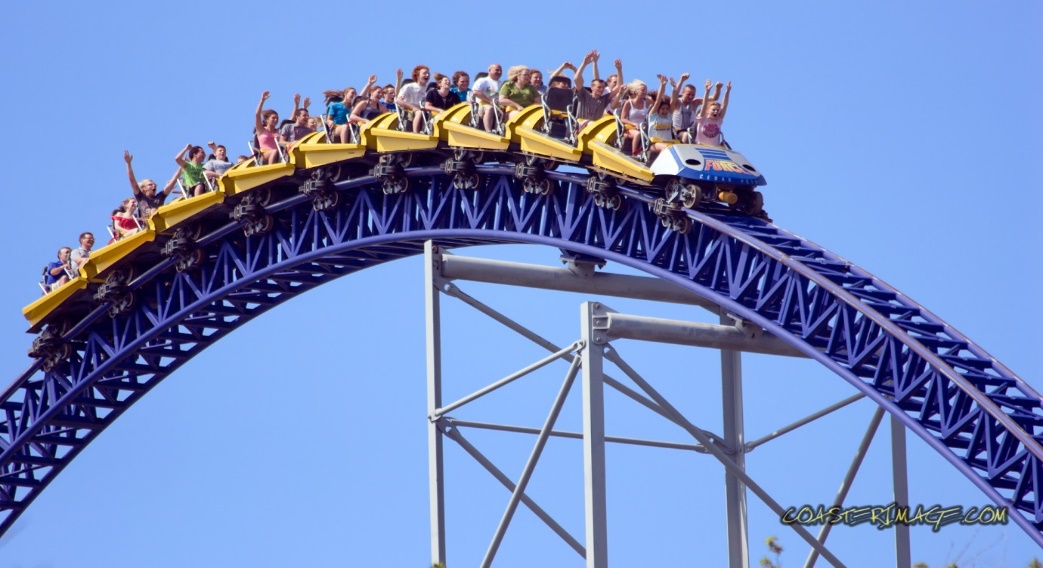 * Gebaseerd op Stewart, Vector Calculus – Early Transcendentals, 8th Ed., 2014. Applied Project “Building a better roller coaster”, pp.182.
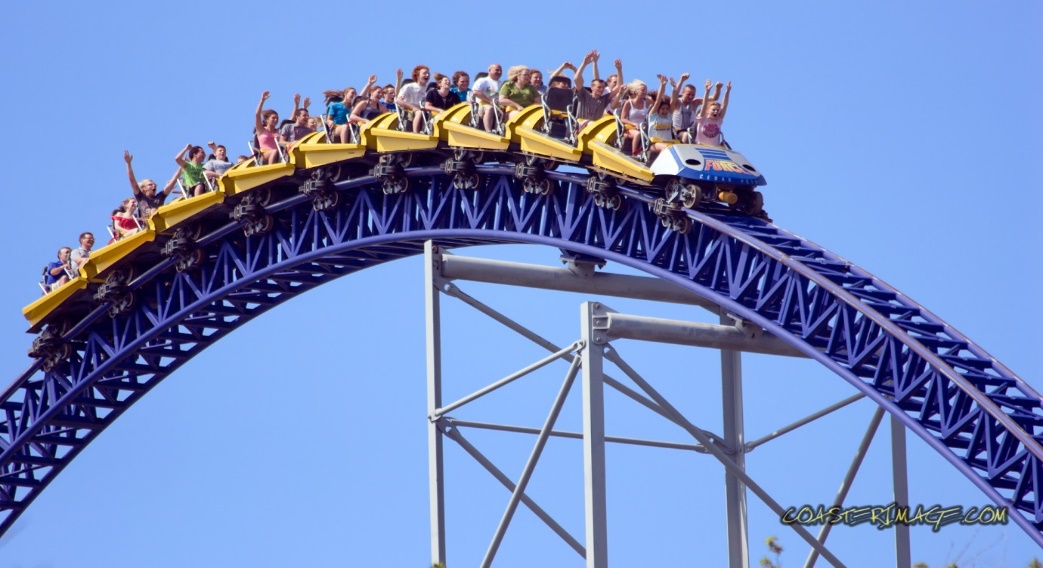 Designing a roller coasterCasus Proefstuderen Toegepaste Wiskunde
?
P
Q
30 meter
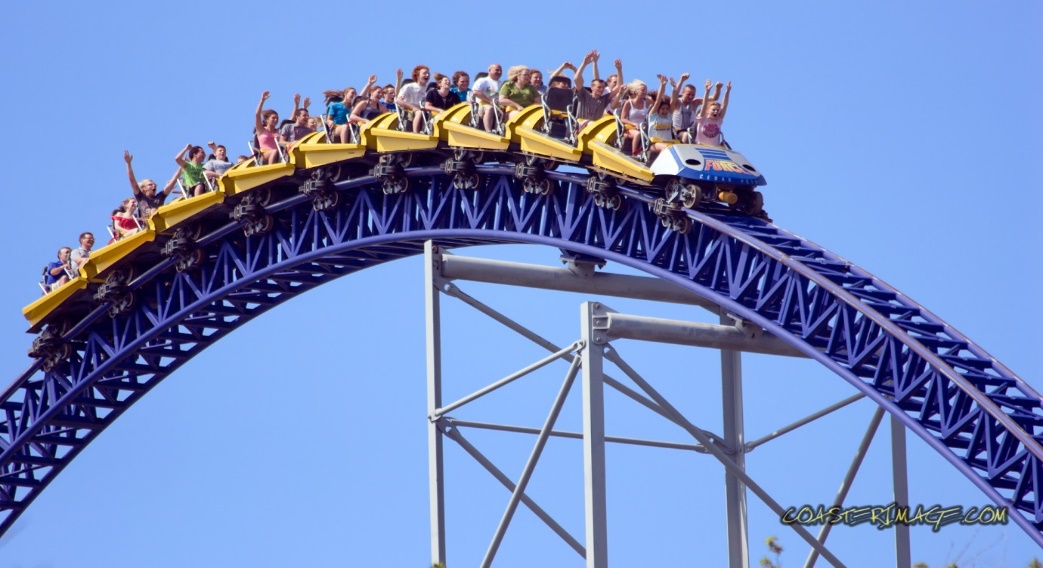 Designing a roller coasterCasus Proefstuderen Toegepaste Wiskunde
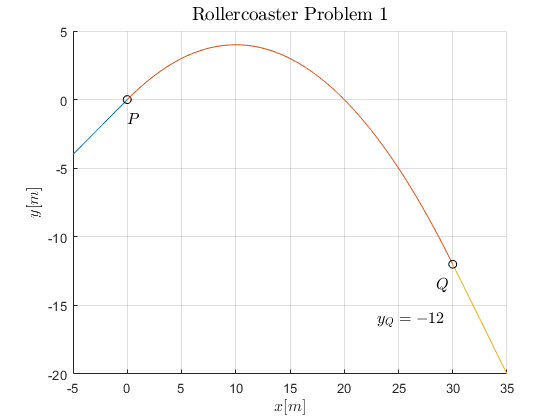 Helling 0,8
30 meter
Helling -1,6
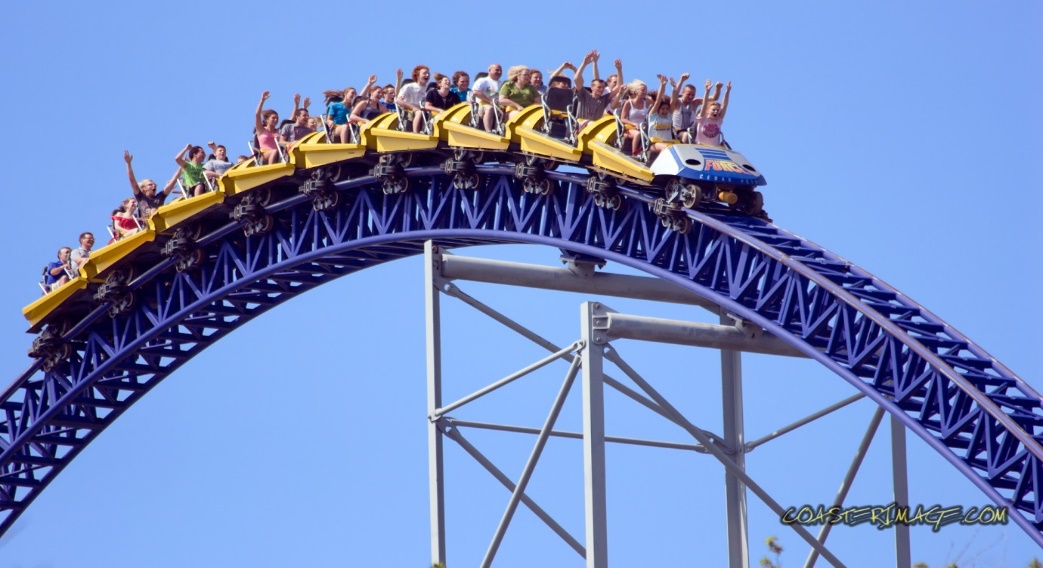 Designing a roller coasterCasus Proefstuderen Toegepaste Wiskunde
Filmpje:  (2,5 minuut!!!!)
Hoe maak ik zo’n mooie grafiek? MATLAB!
Hoe kan ik dit probleem met MATLAB oplossen? Programmeren!
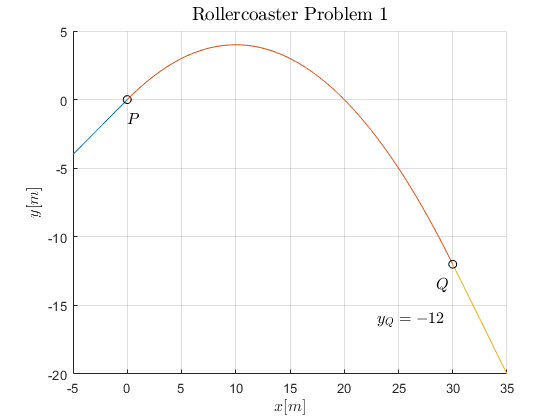 syms a b c x
 
xP = 0; yP = 0;   % P ligt in de oorsprong
xQ = xP + 30;     % Q horizontaal 30 meter verder dan P
helLinks = 0.8;   % helling links is 0.8
helRechts = -1.6; % helling rechts is -1.6
 
f(x) = a*x^2 + b*x + c; % kwadratische functie 
dfdx(x) = diff(f,x,1);  % afgeleide van f(x)
 
vg1 = yP == f(xP);           % vergelijking vg1 voor functiewaarde in P
vg2 = helLinks == dfdx(xP);  % vergelijking vg2 voor helling in P
vg3 = helRechts == dfdx(xQ); % vergelijking vg3 voor helling in Q
 
% stelsel vergelijkingen oplossen:
[a_opl, b_opl, c_opl] = solve([vg1, vg2, vg3],[a, b, c]);
Helling 0,8
30 meter
Helling -1,6